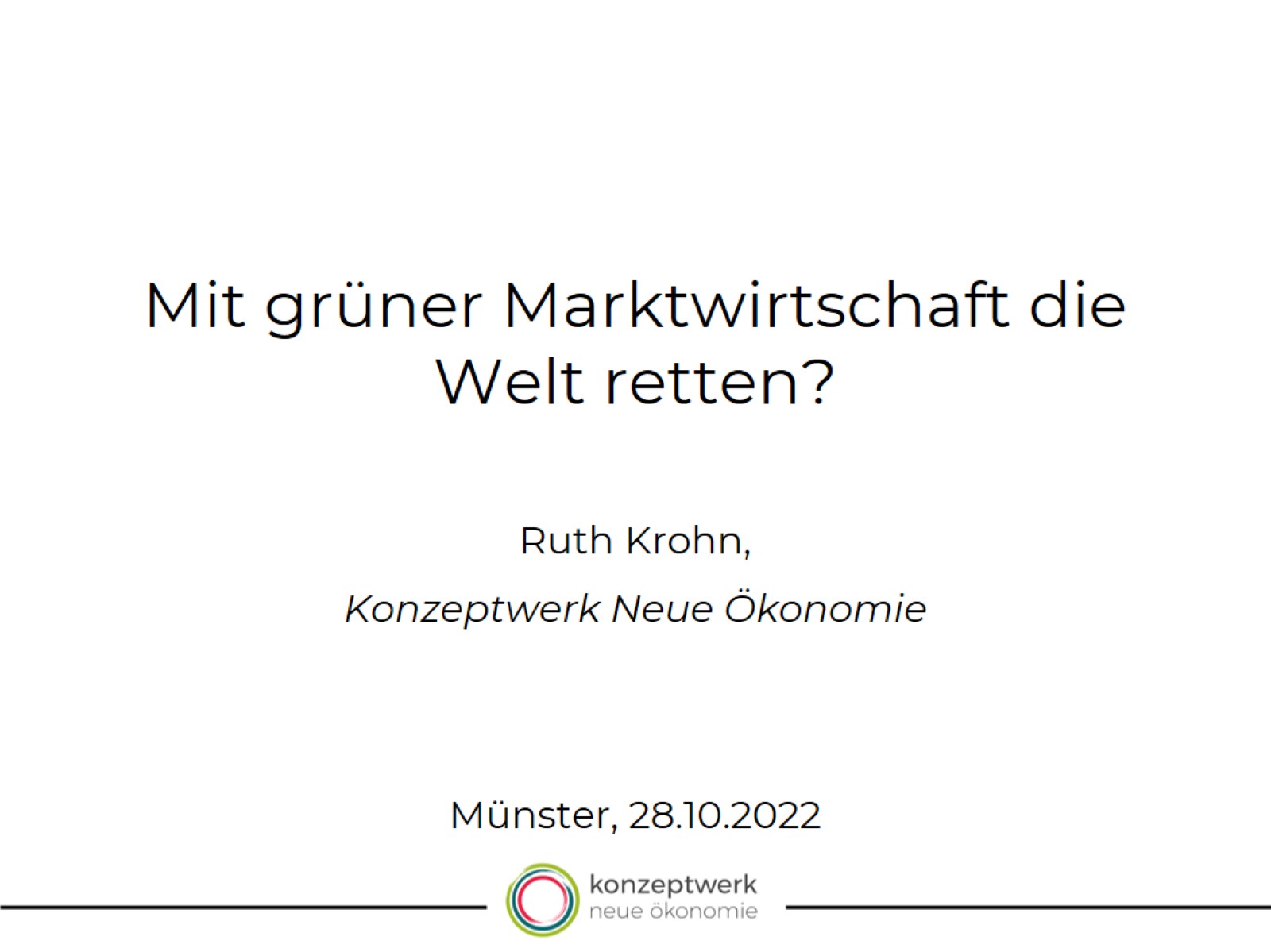 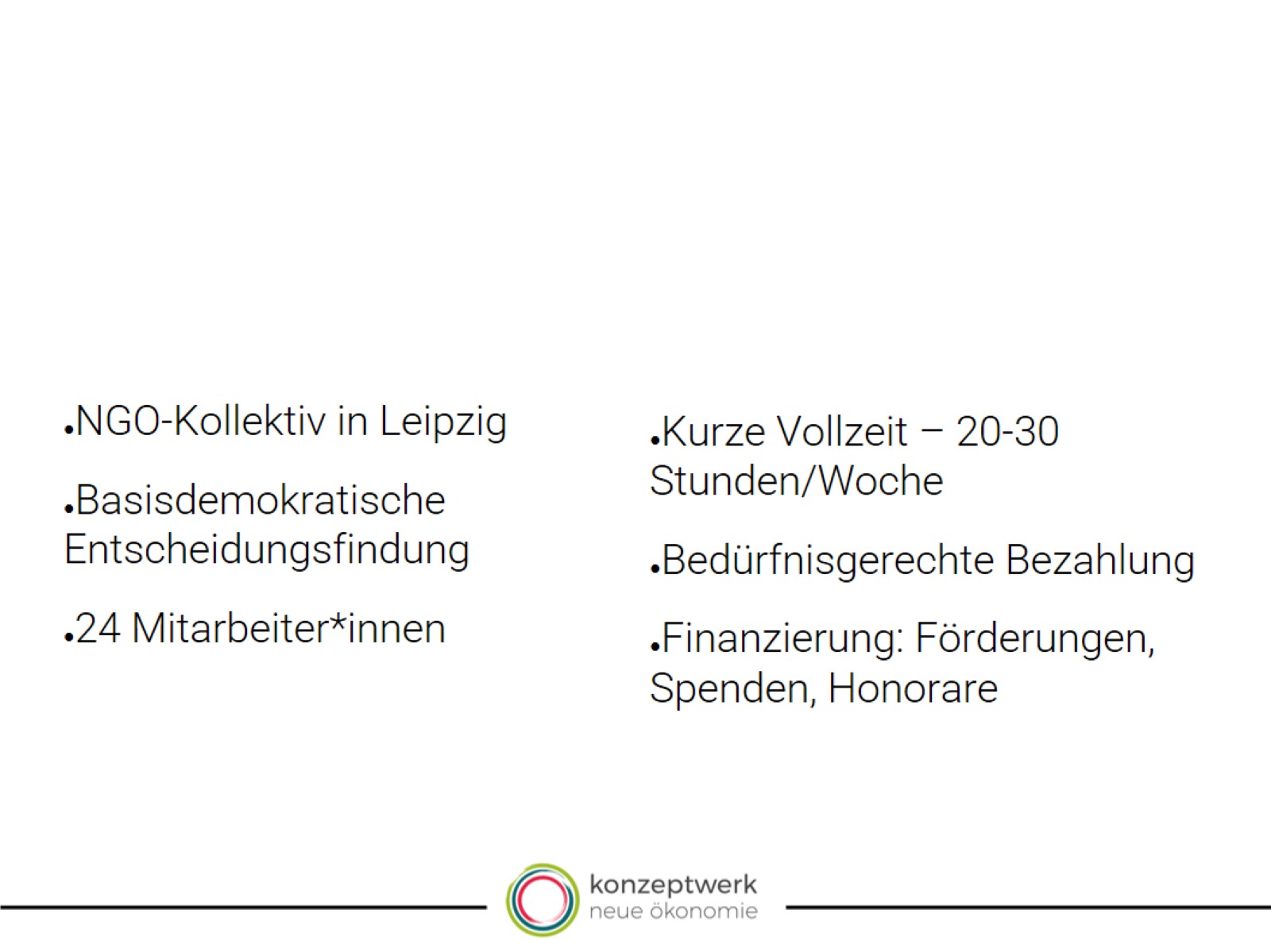 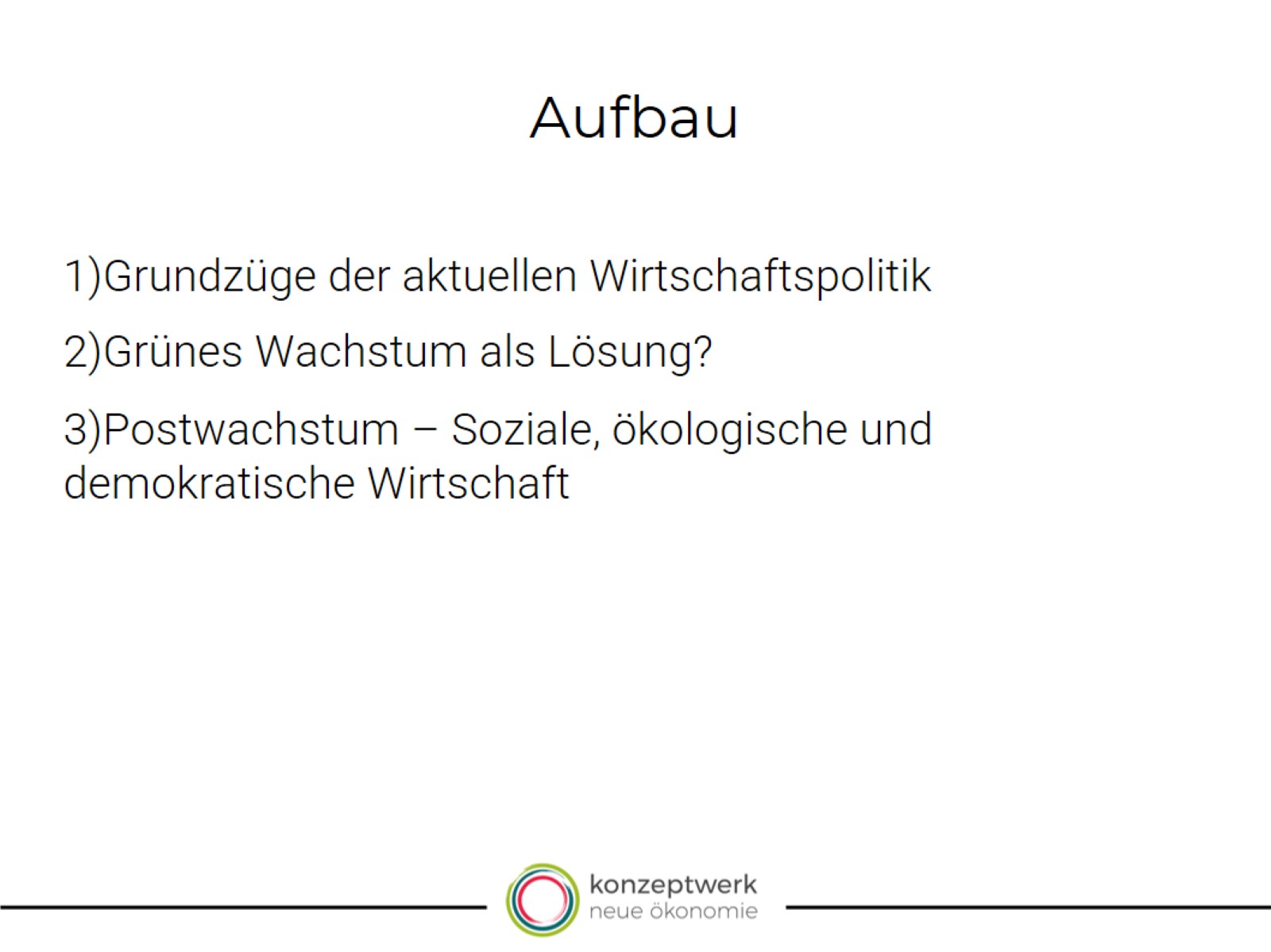 Aufbau
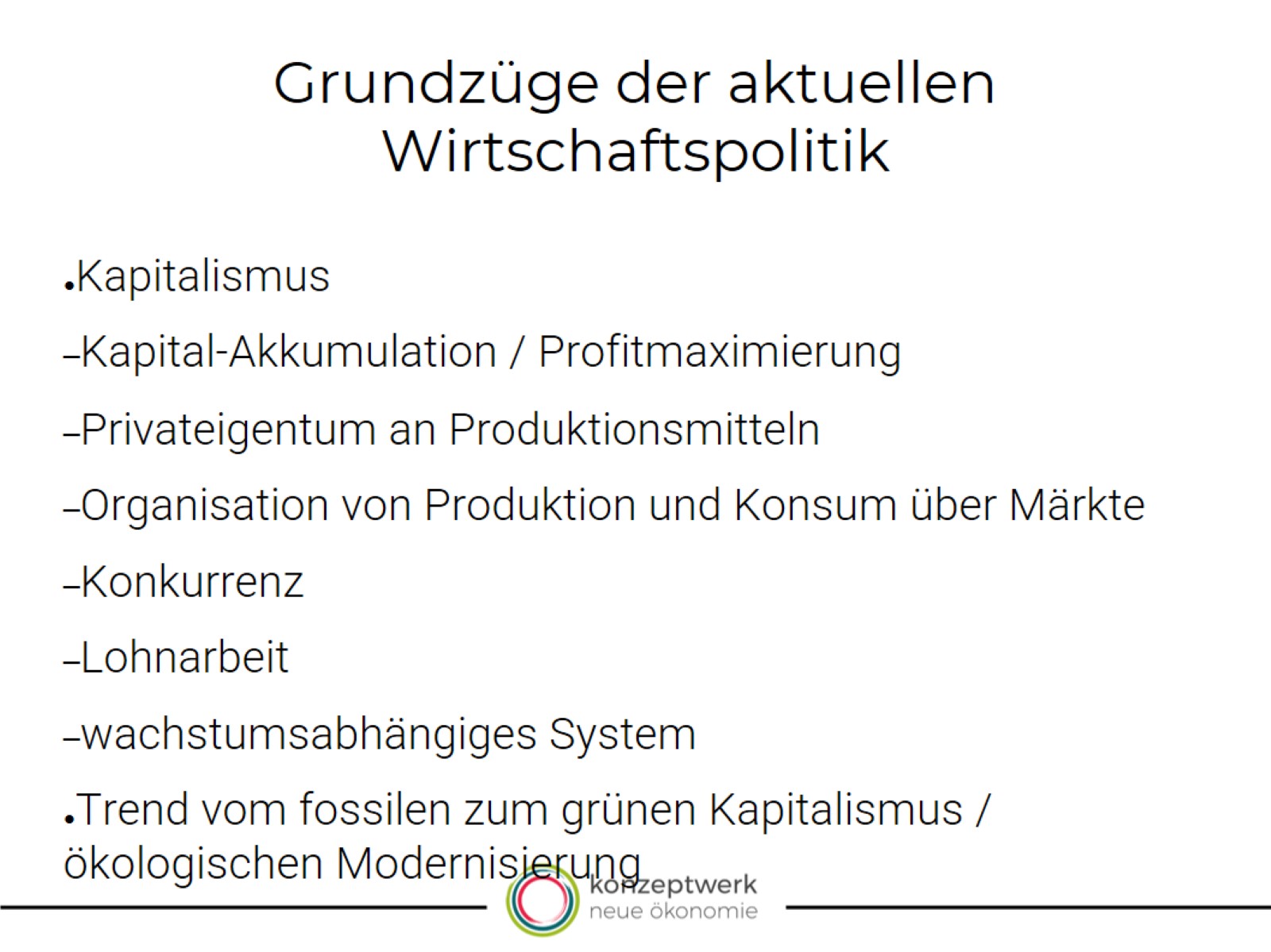 Grundzüge der aktuellen Wirtschaftspolitik
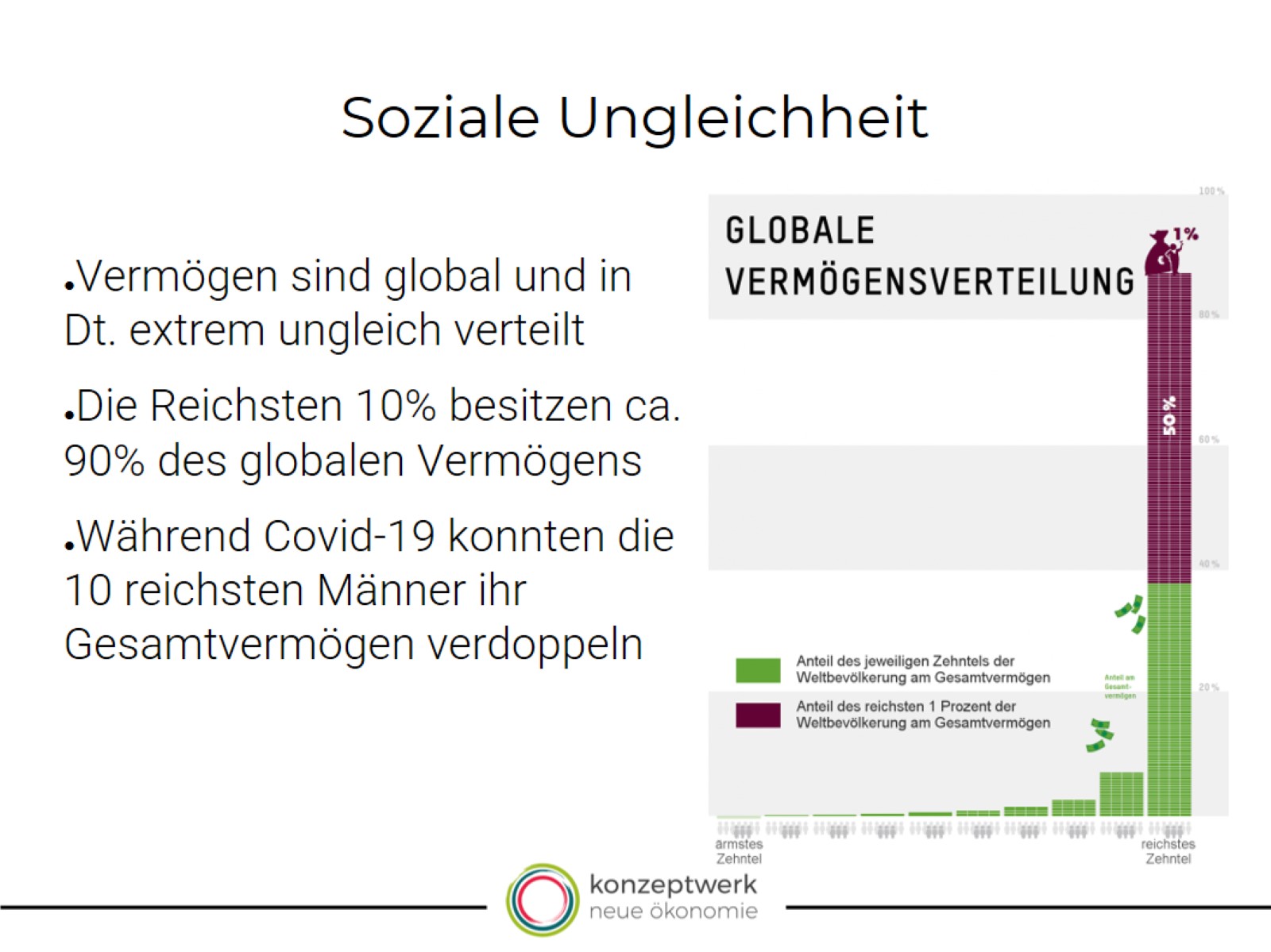 Soziale Ungleichheit
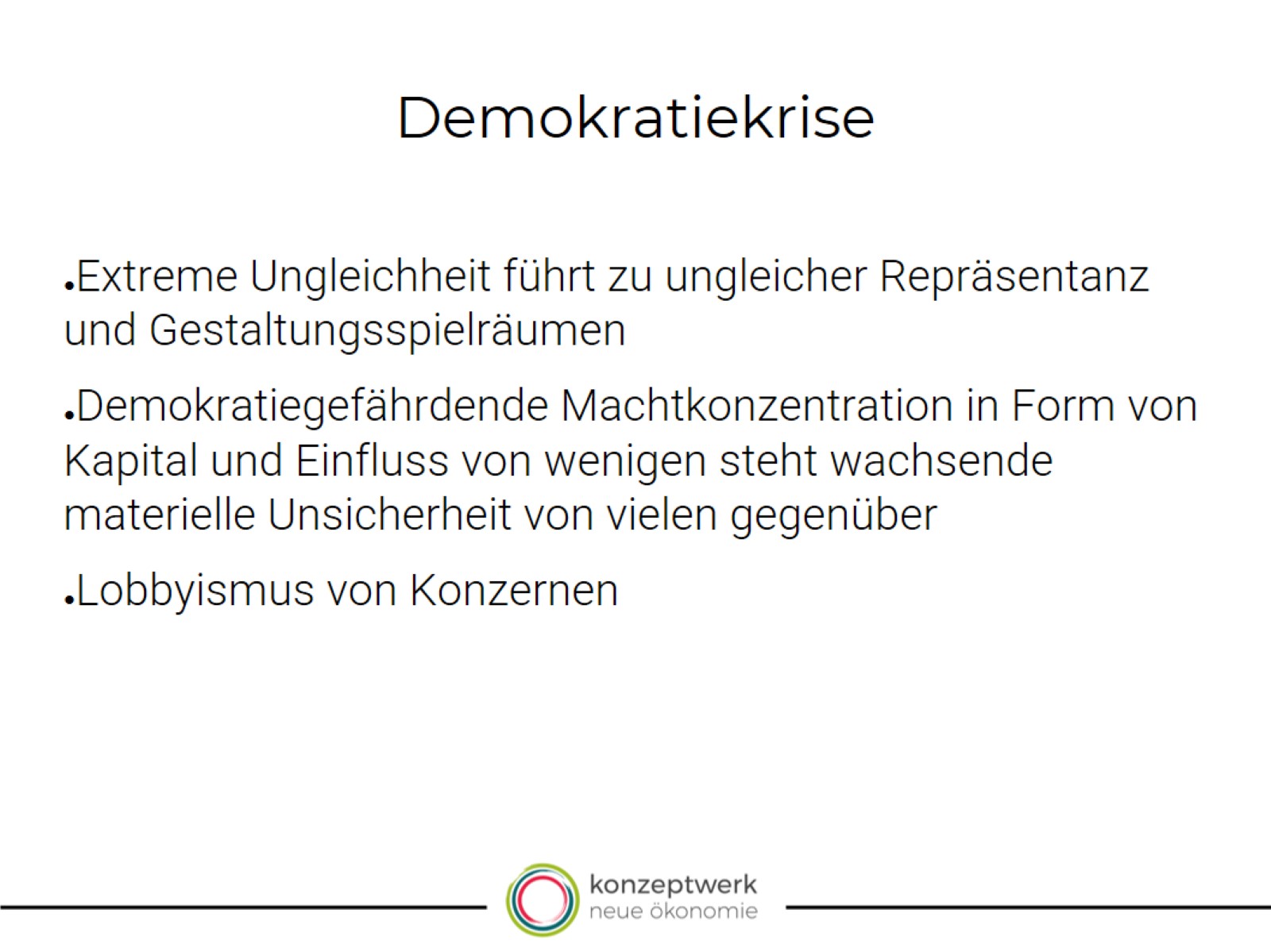 Demokratiekrise
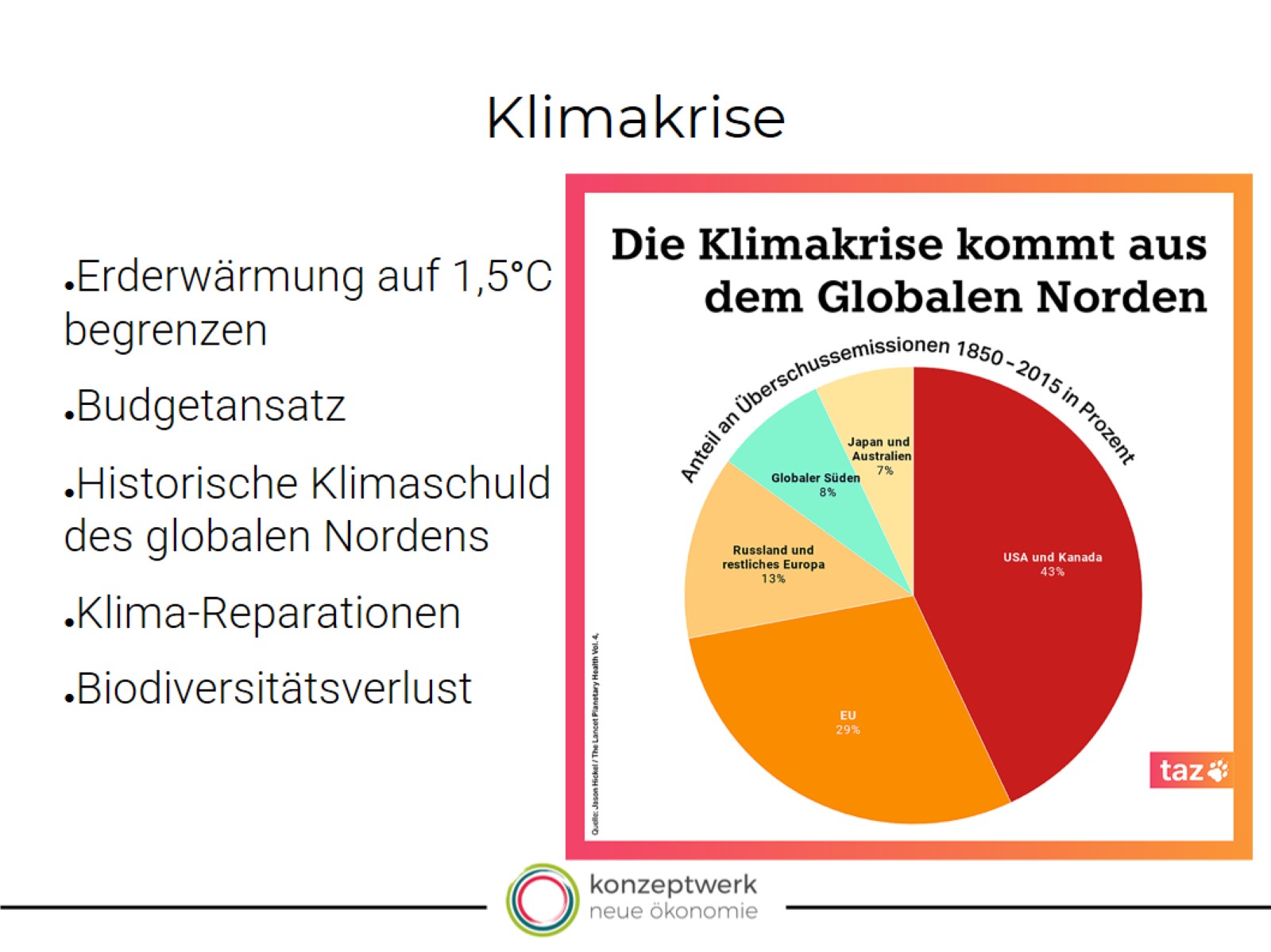 Klimakrise
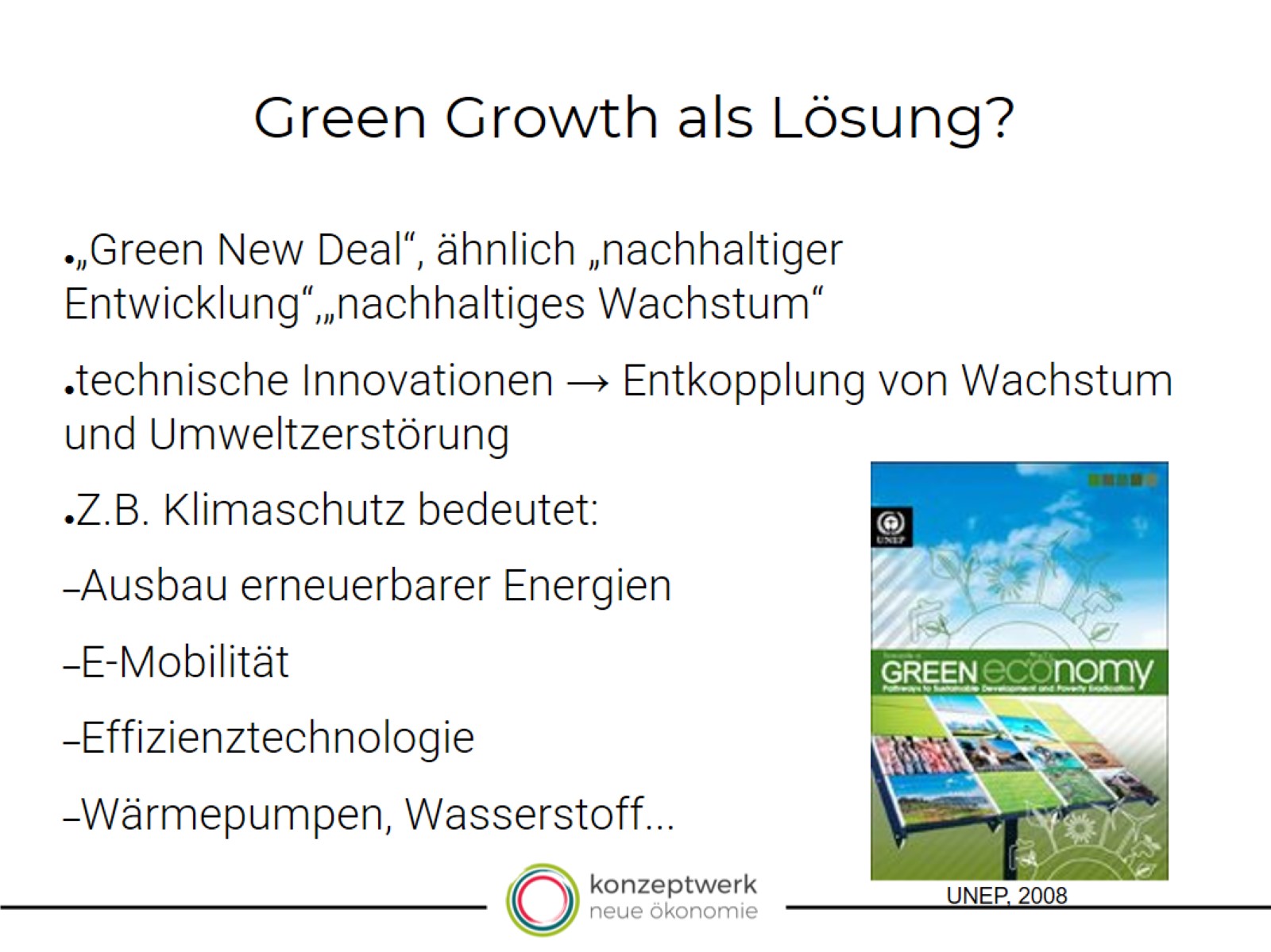 Green Growth als Lösung?
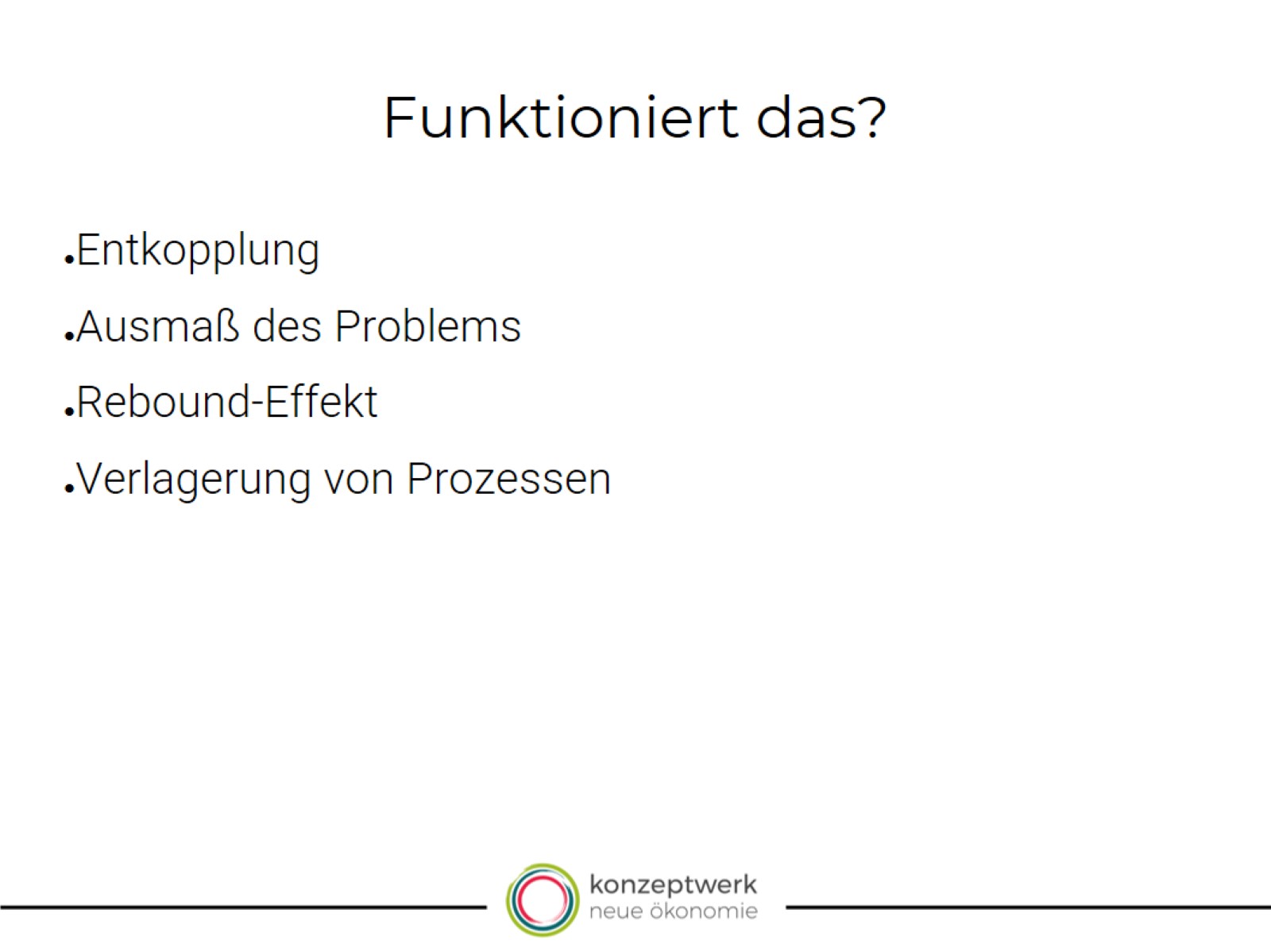 Funktioniert das?
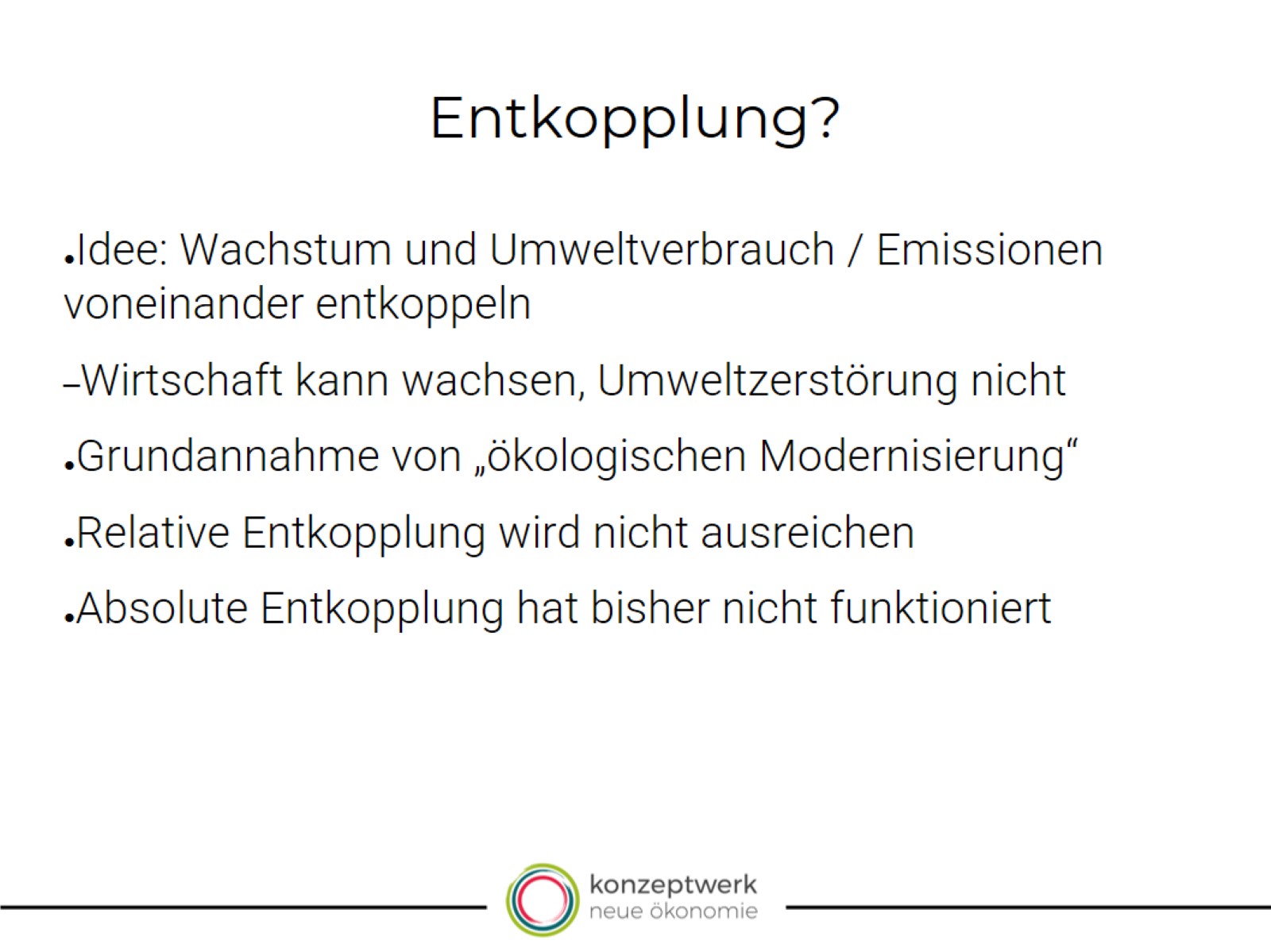 Entkopplung?
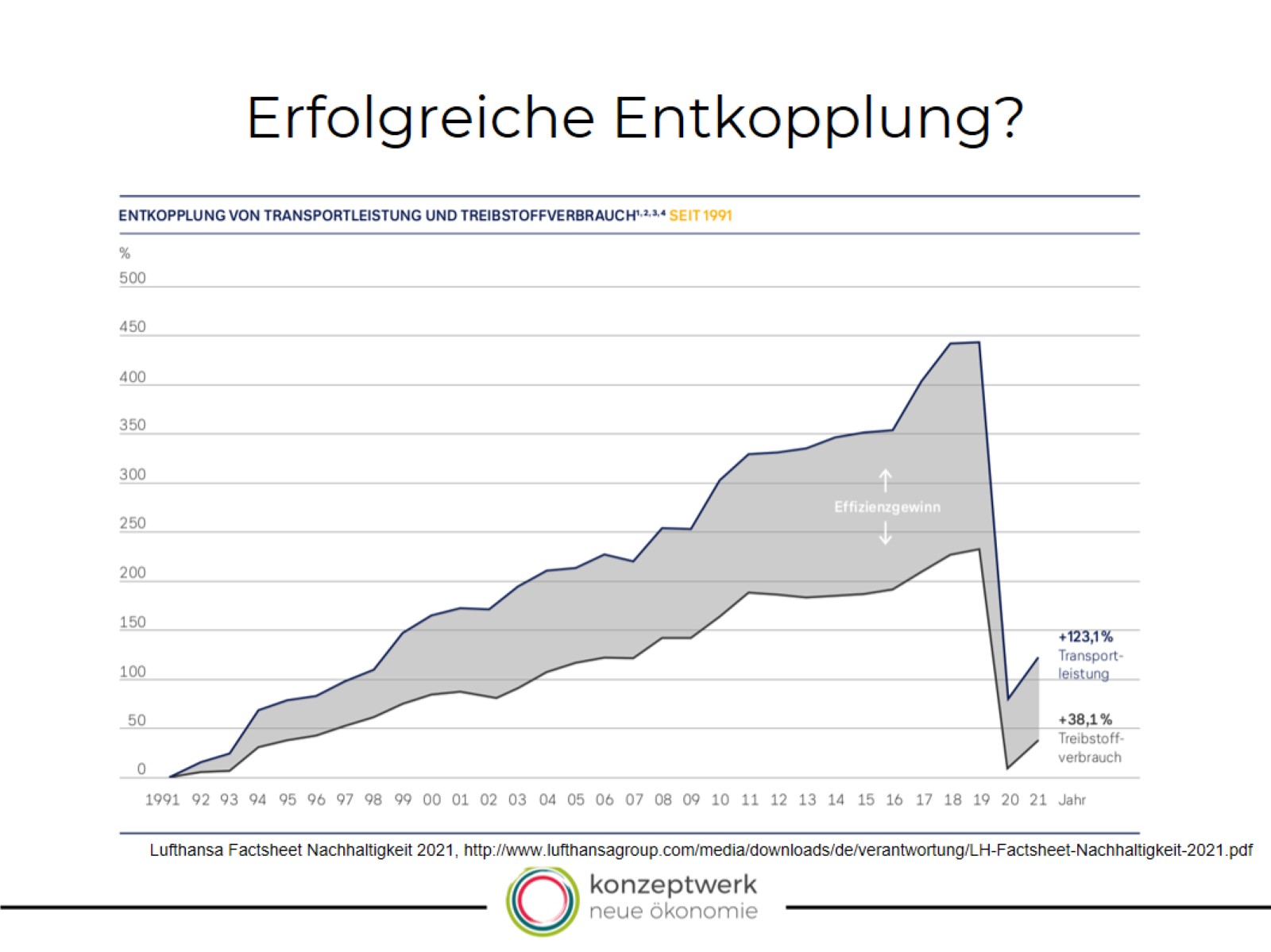 Erfolgreiche Entkopplung?
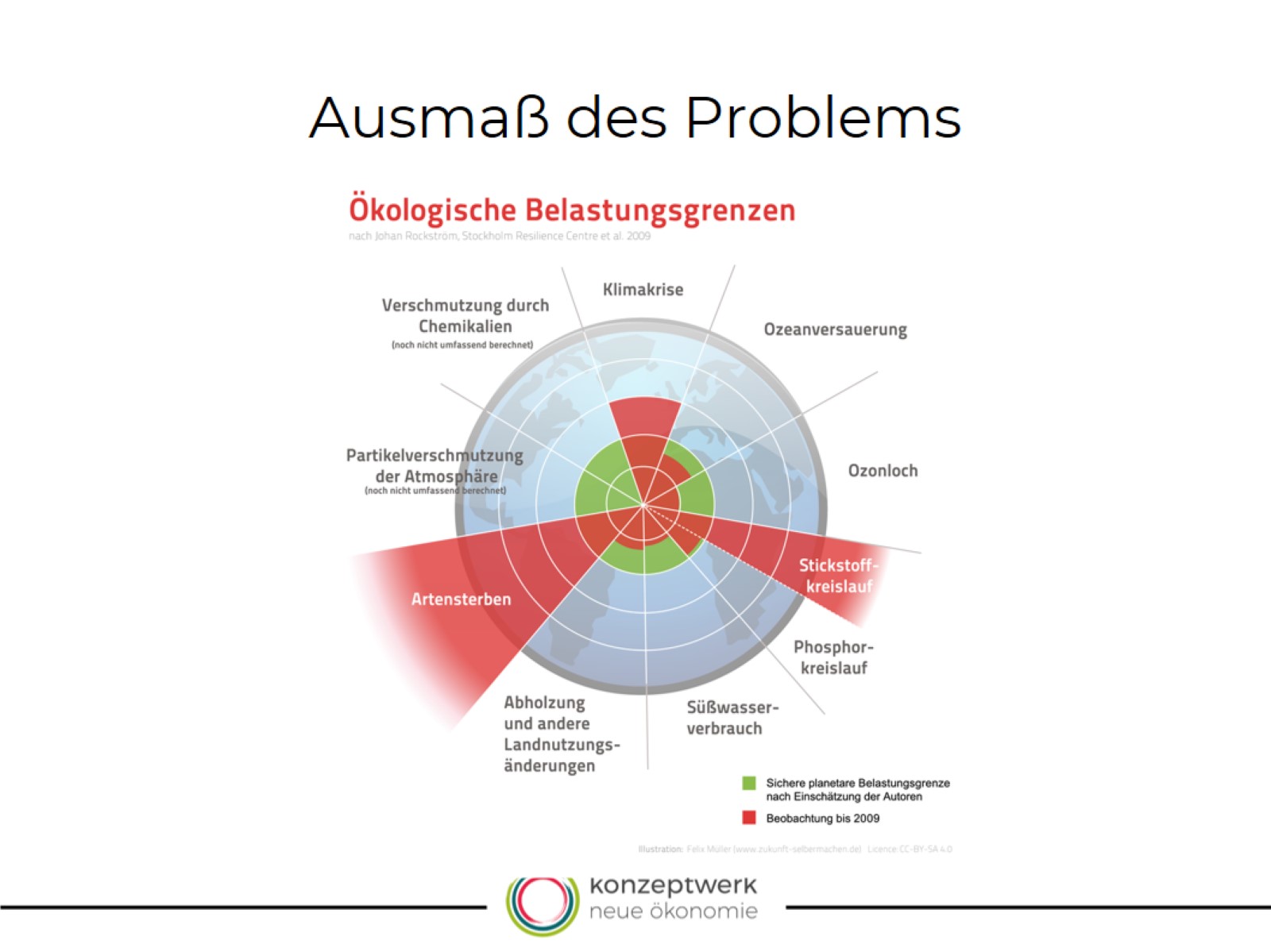 Ausmaß des Problems
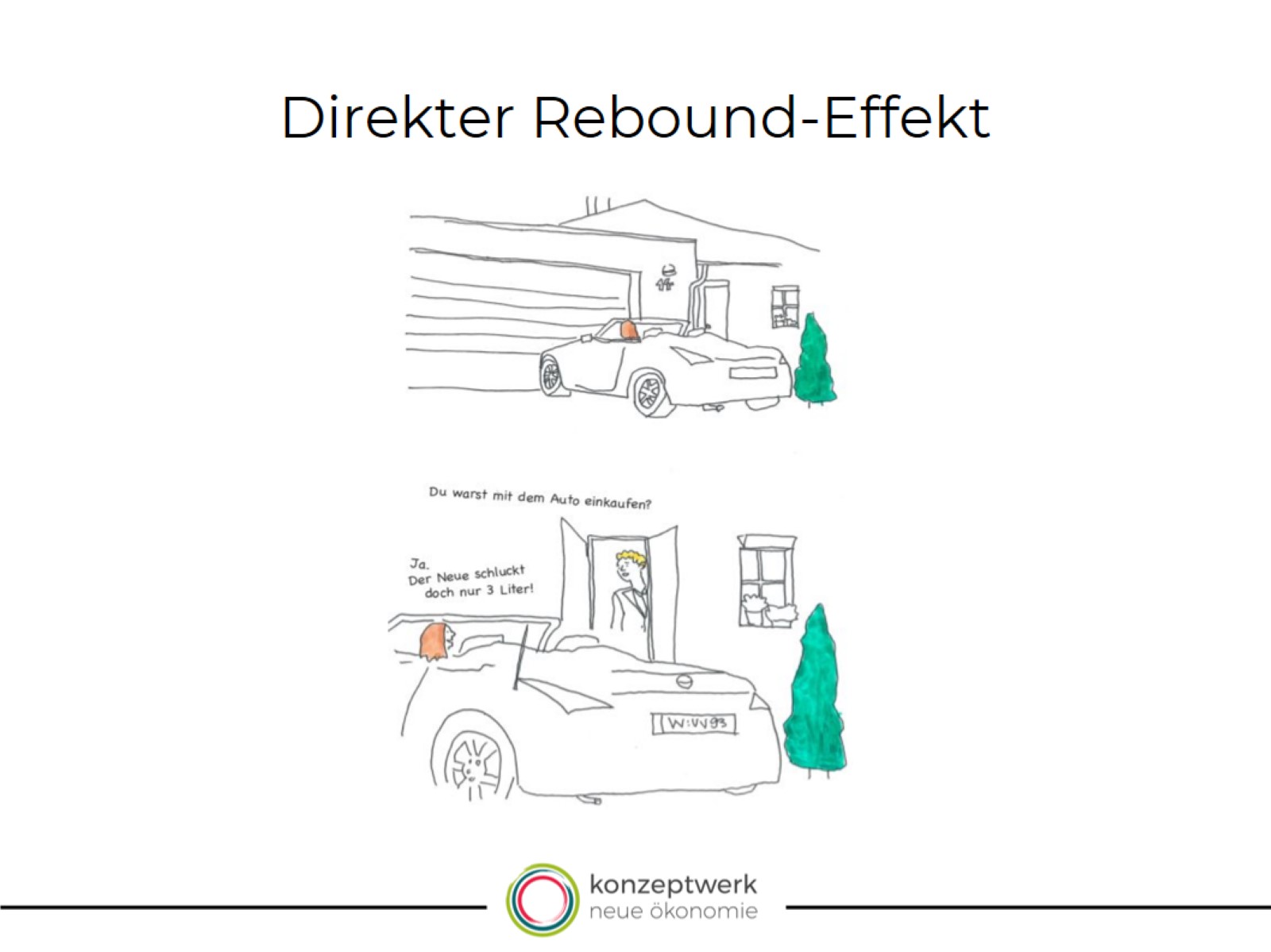 Direkter Rebound-Effekt
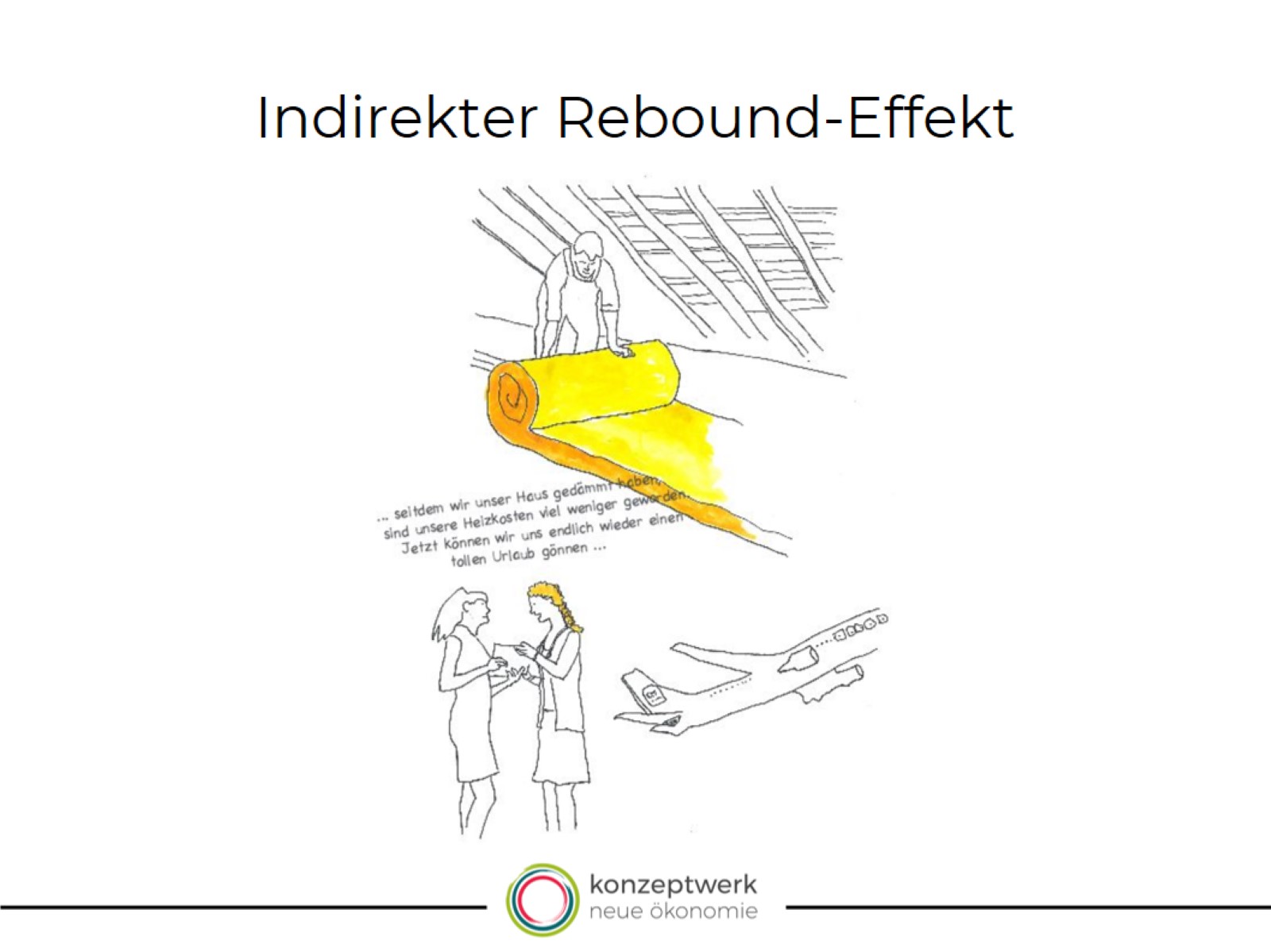 Indirekter Rebound-Effekt
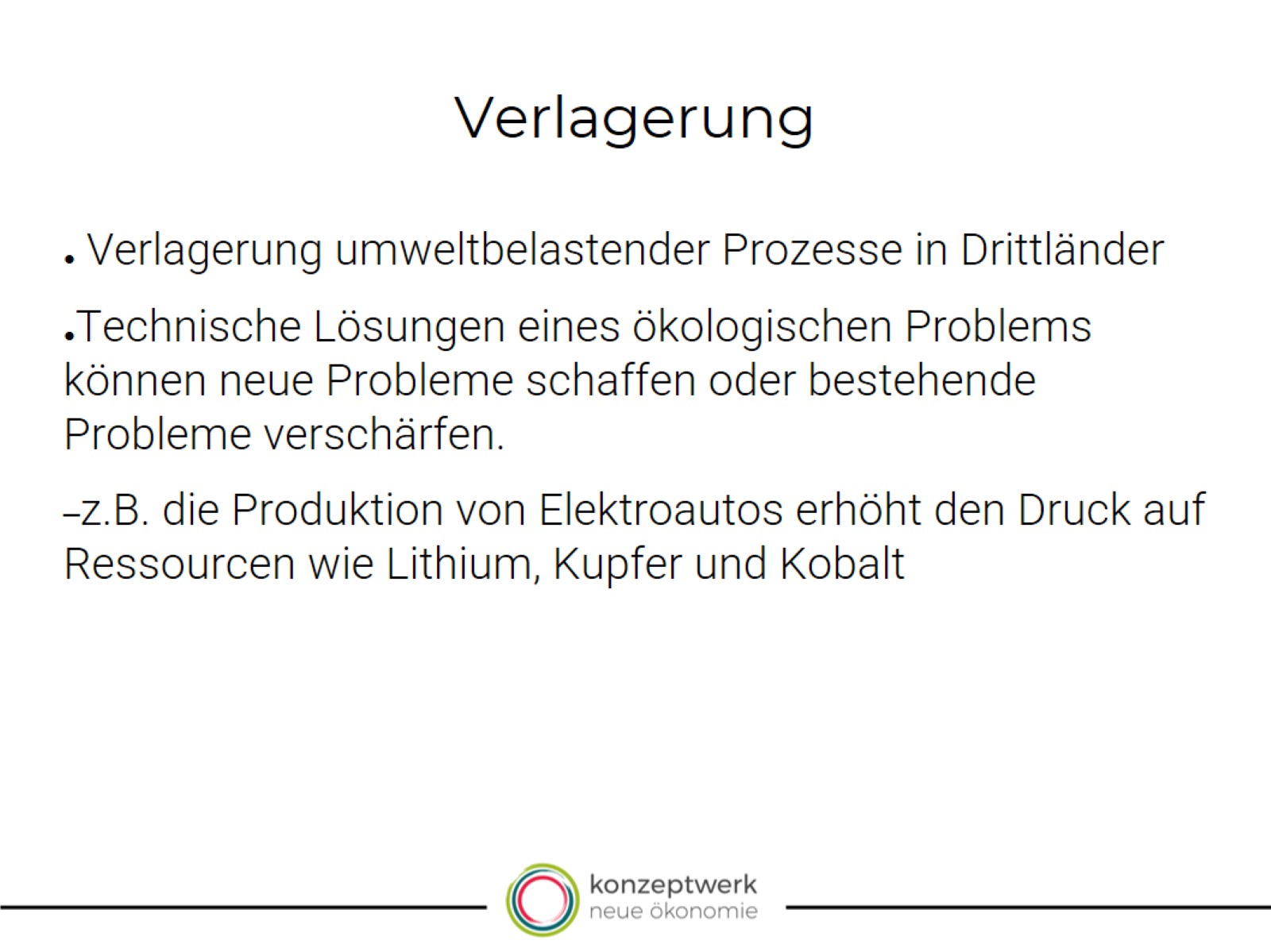 Verlagerung
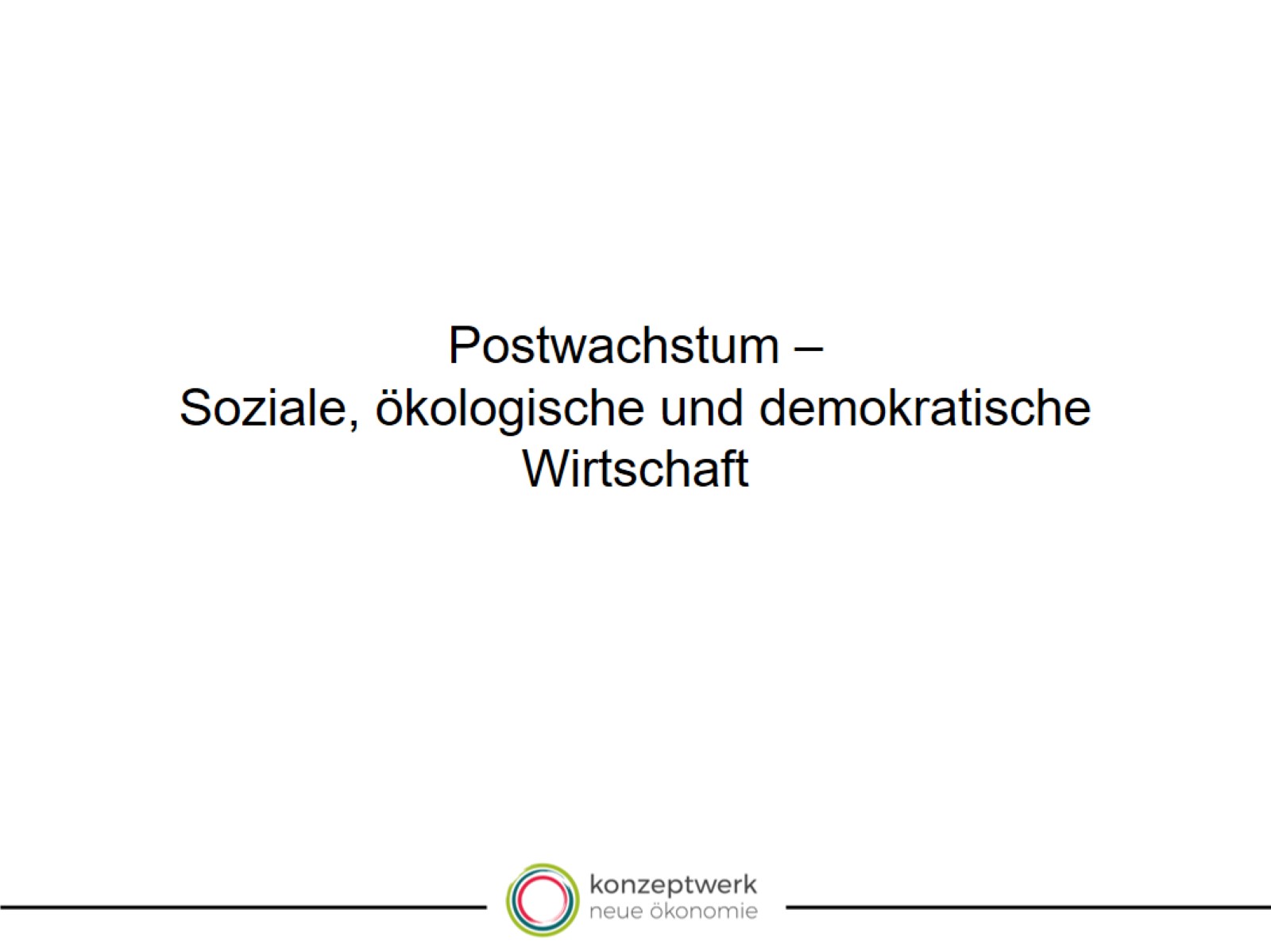 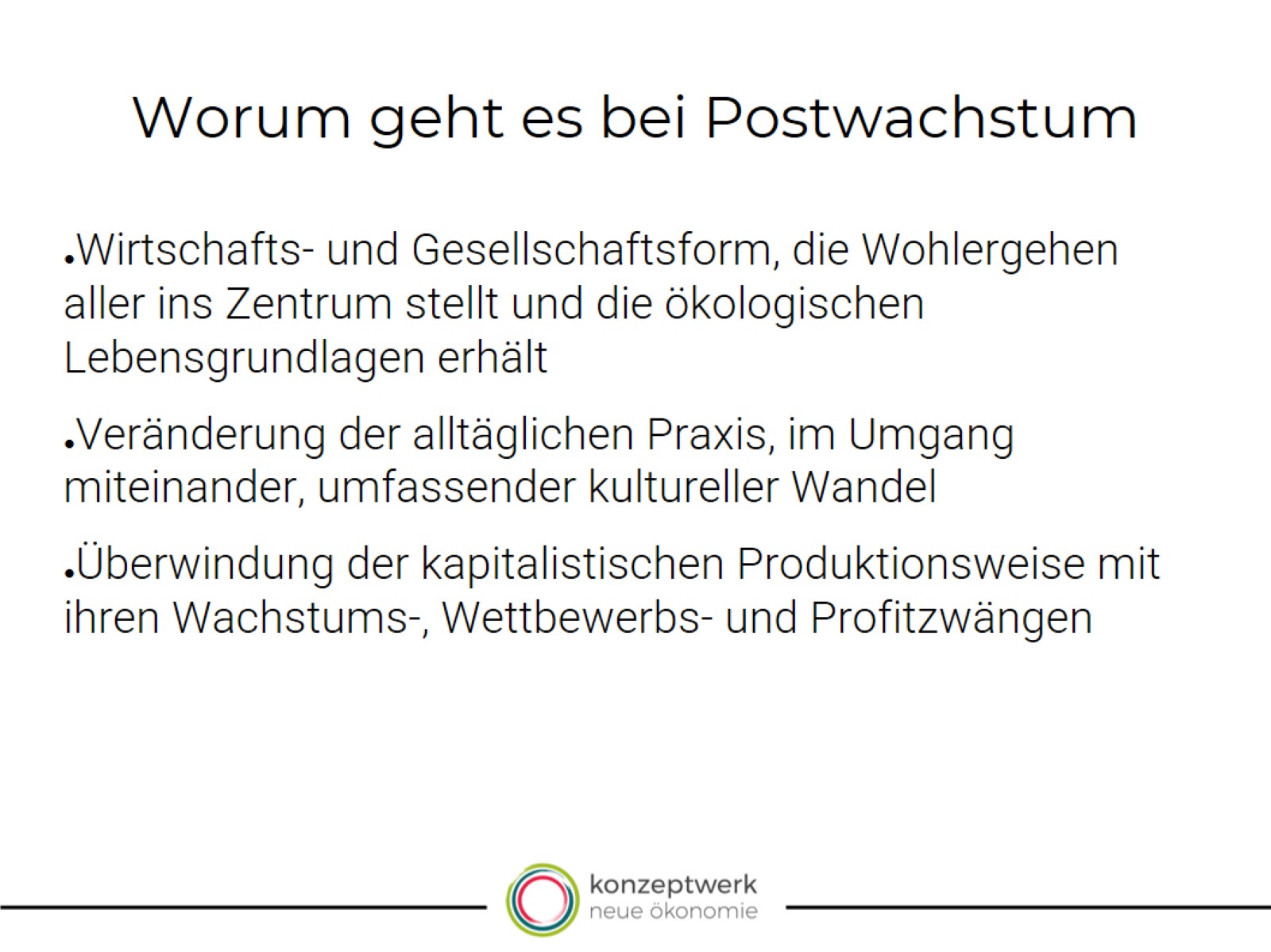 Worum geht es bei Postwachstum
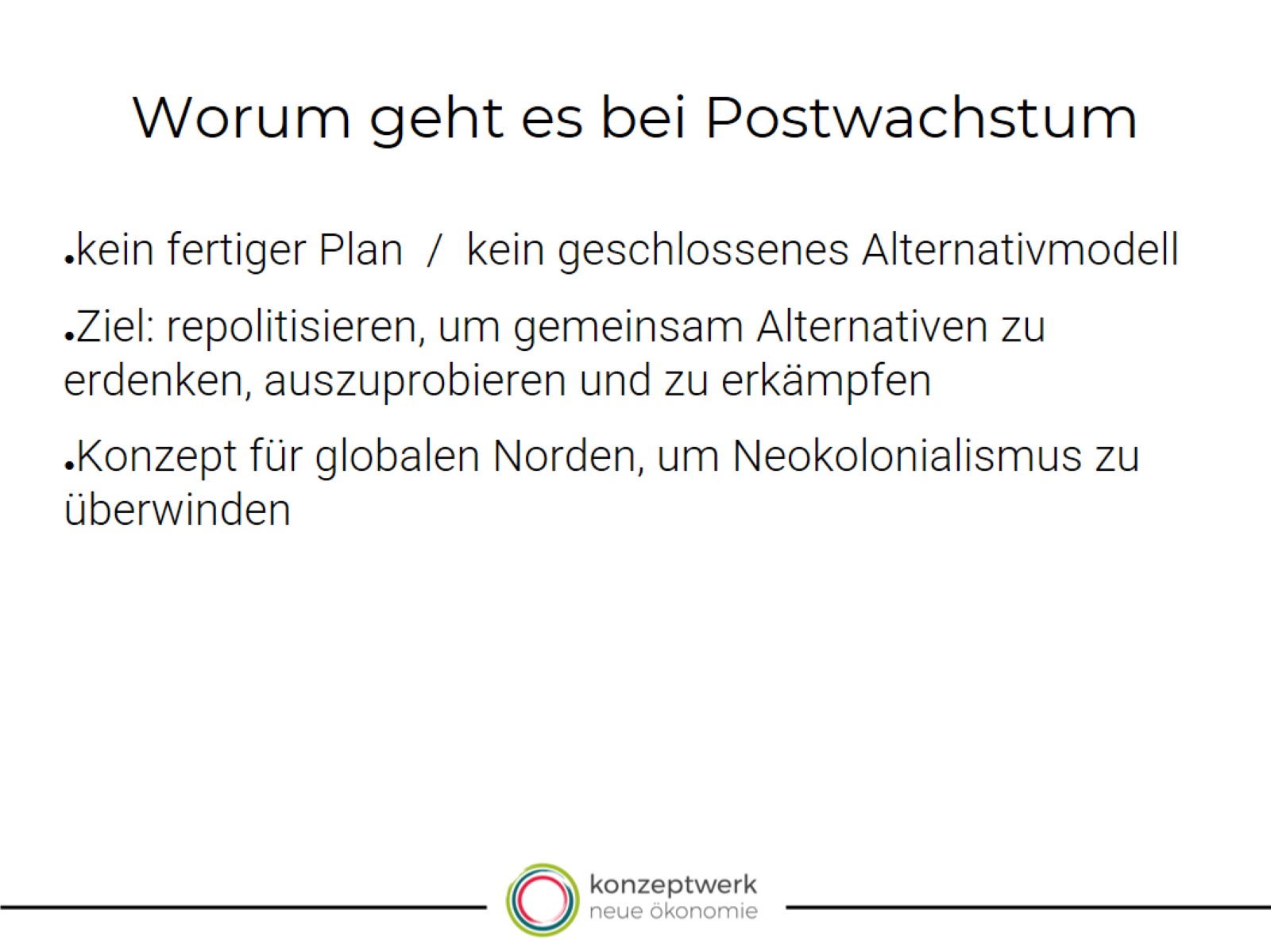 Worum geht es bei Postwachstum
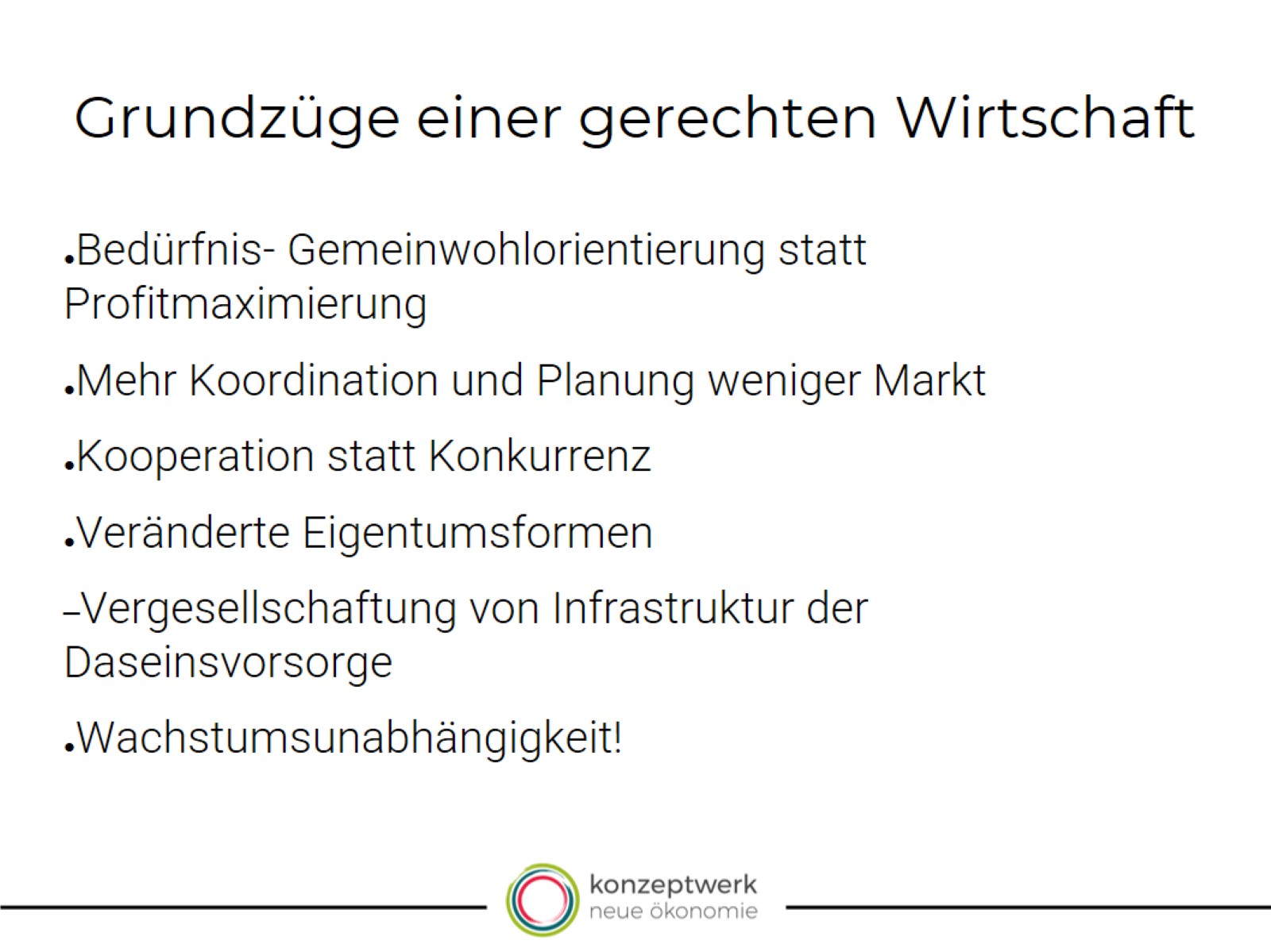 Grundzüge einer gerechten Wirtschaft
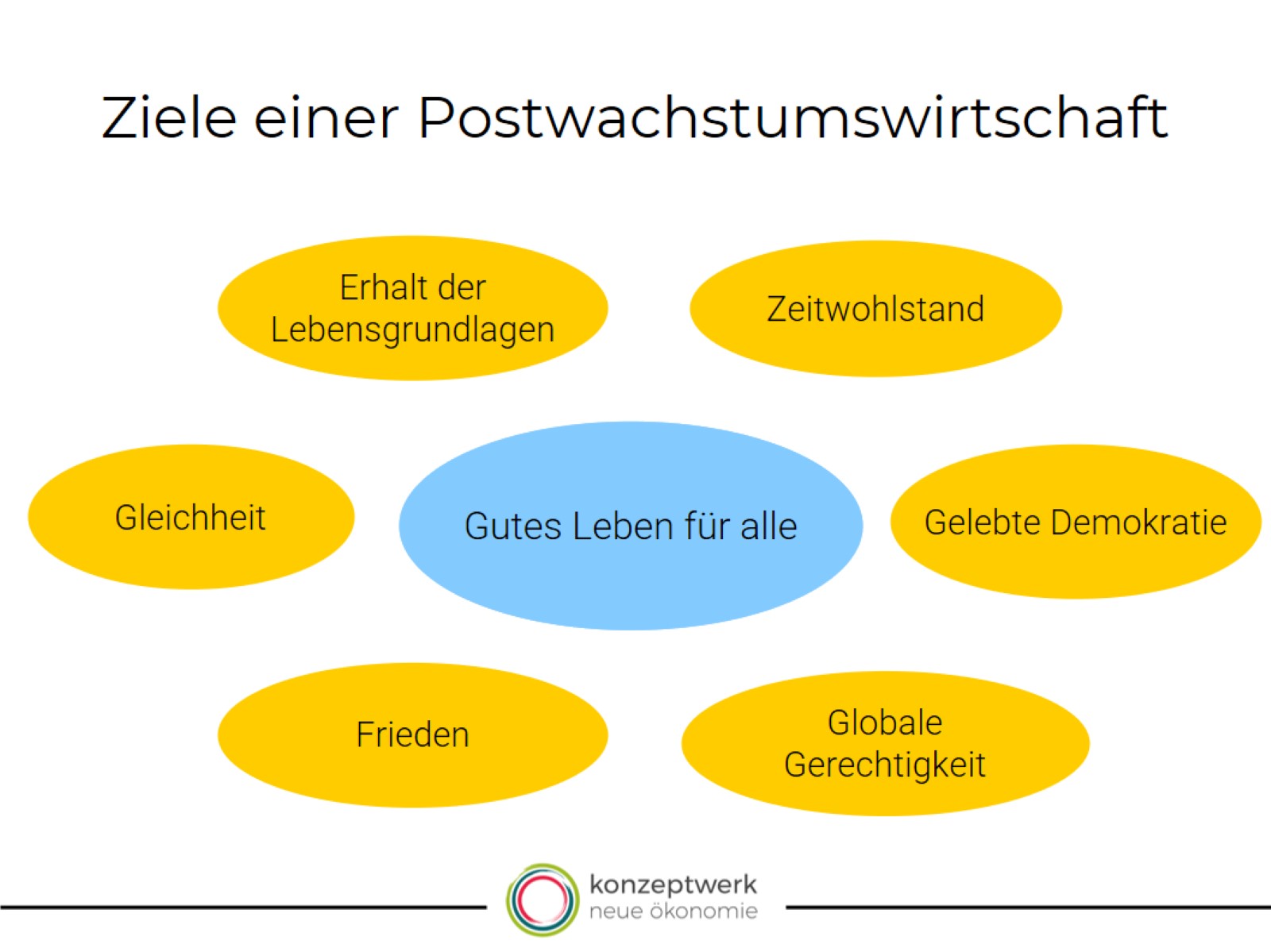 Ziele einer Postwachstumswirtschaft
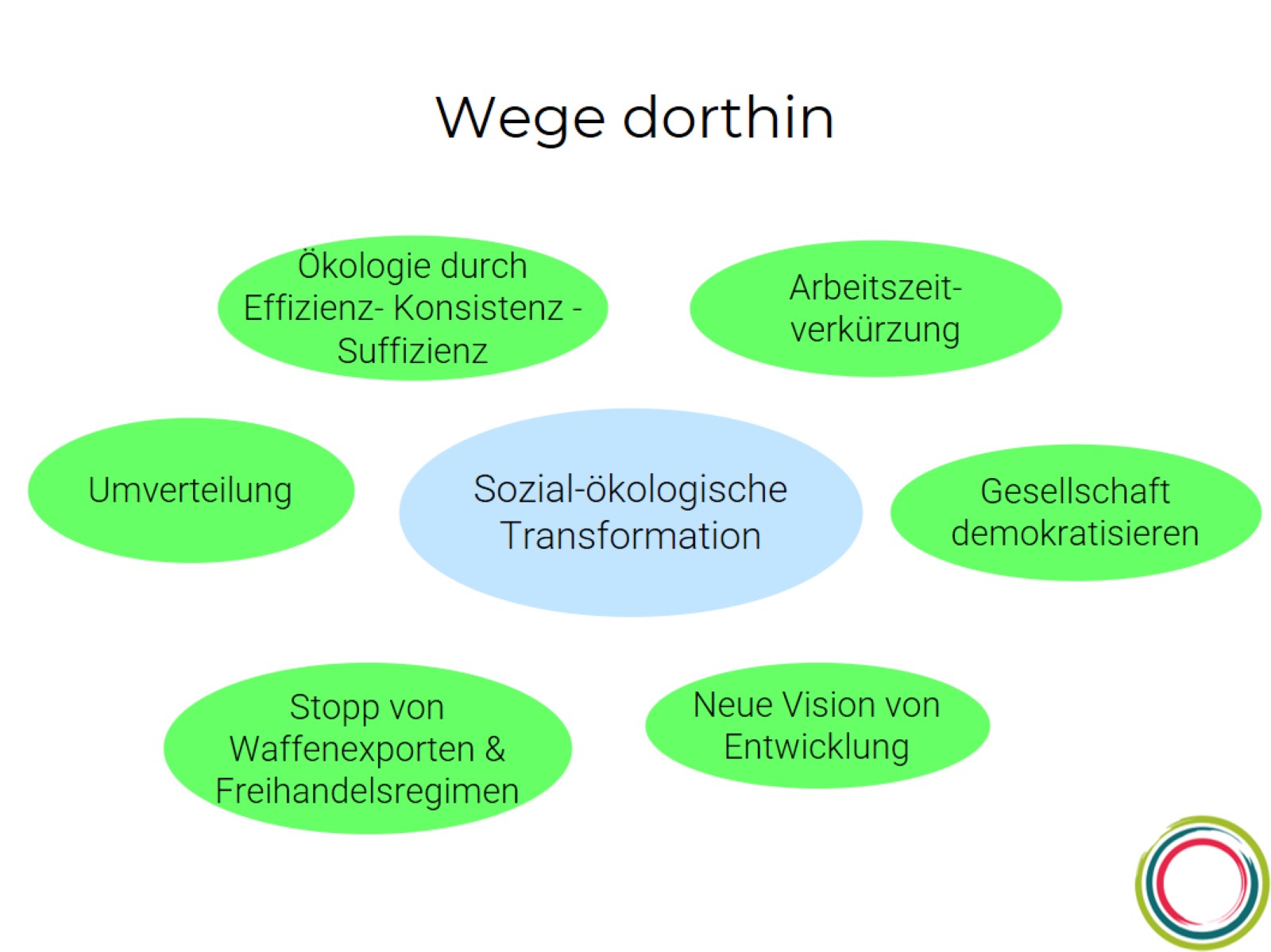 Wege dorthin
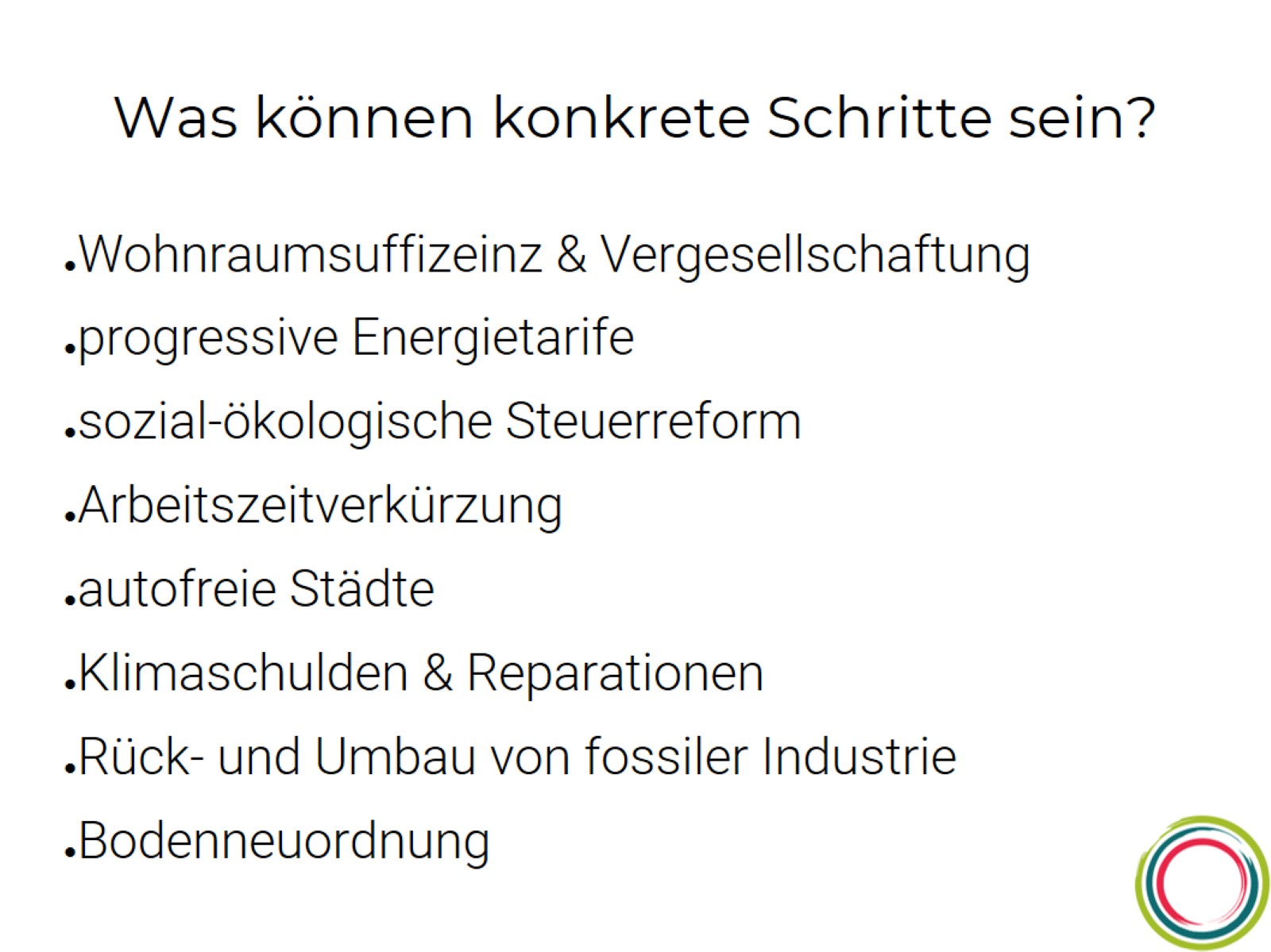 Was können konkrete Schritte sein?
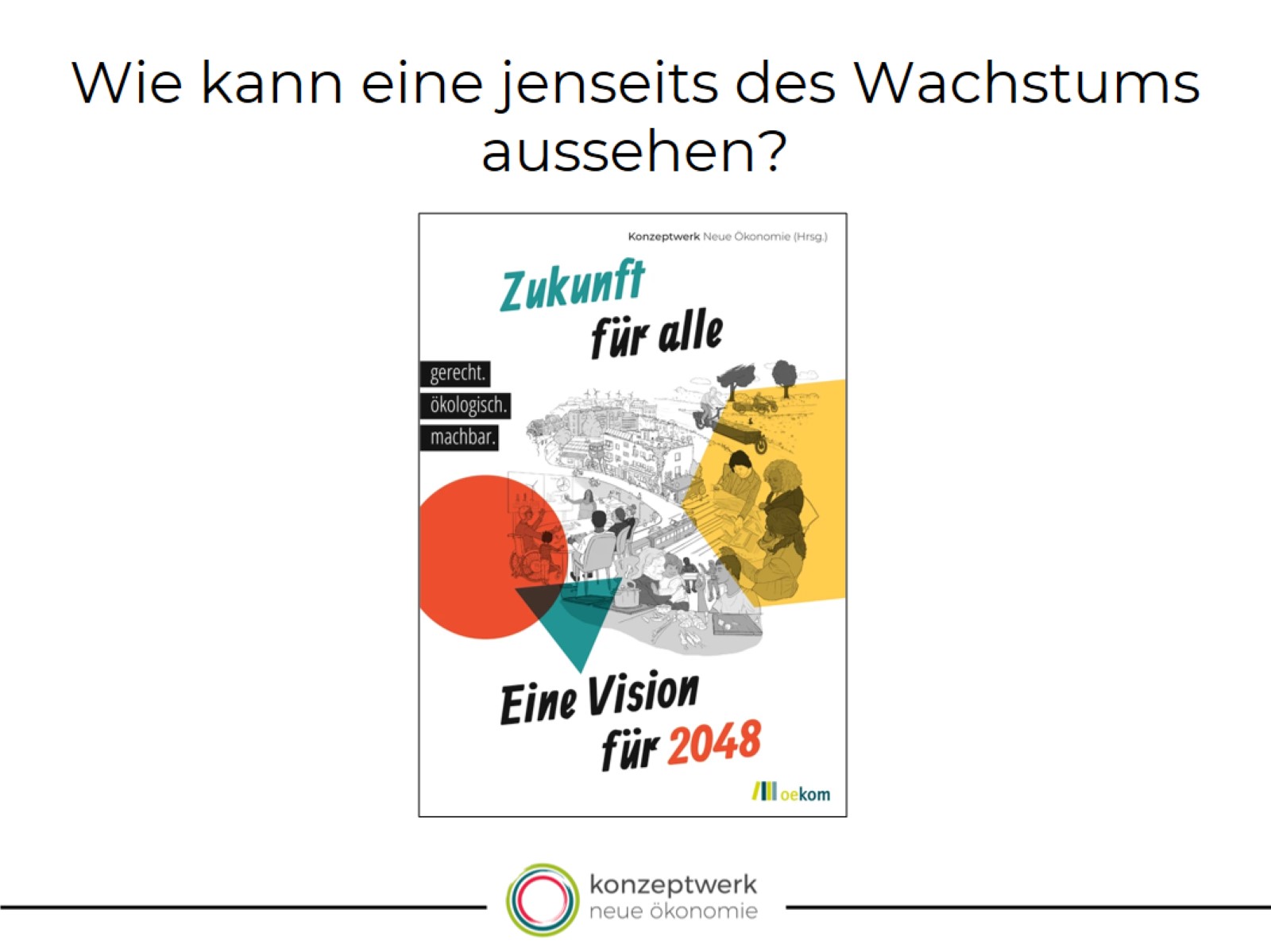 Wie kann eine jenseits des Wachstums aussehen?
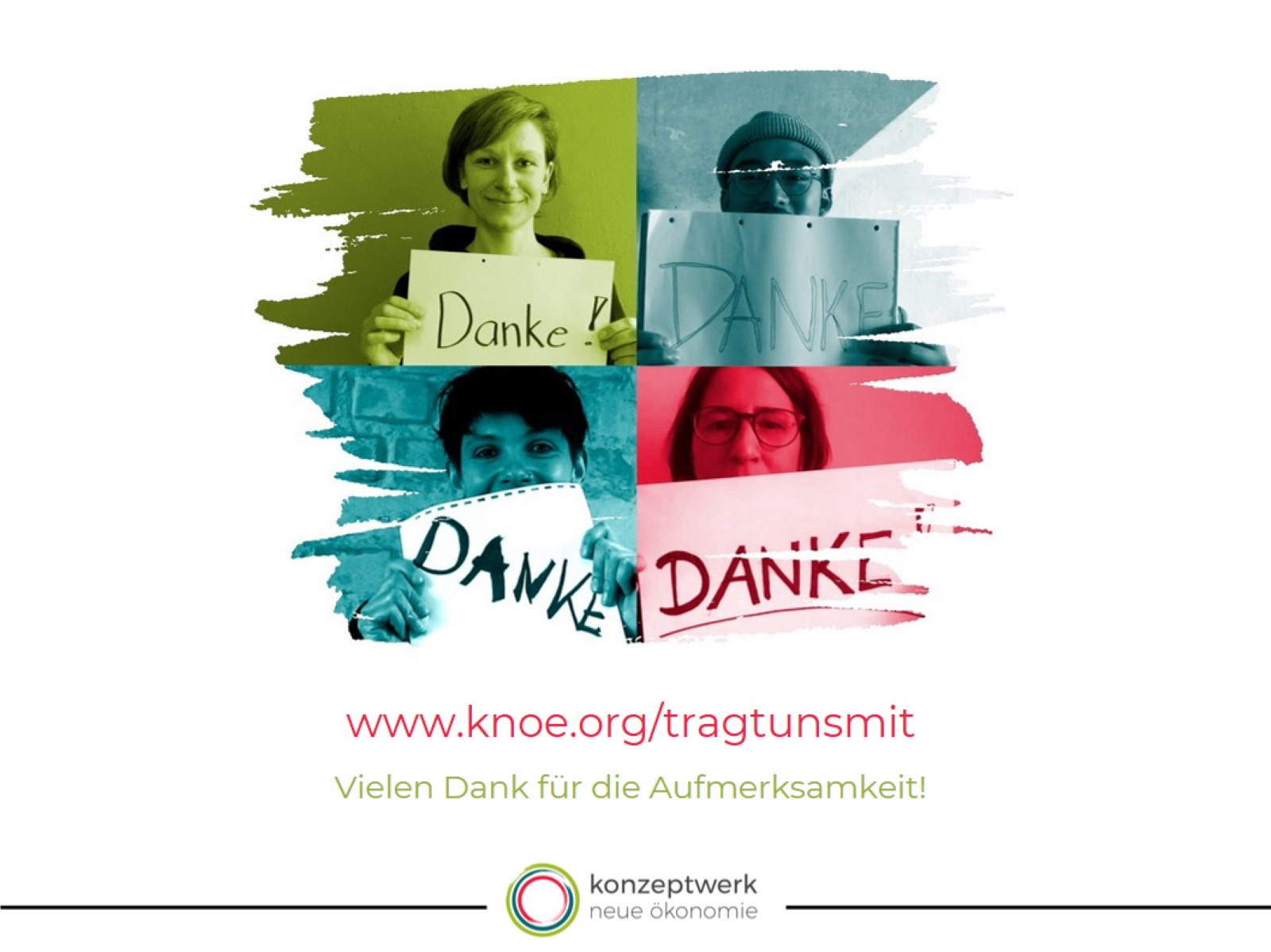 www.knoe.org/tragtunsmit